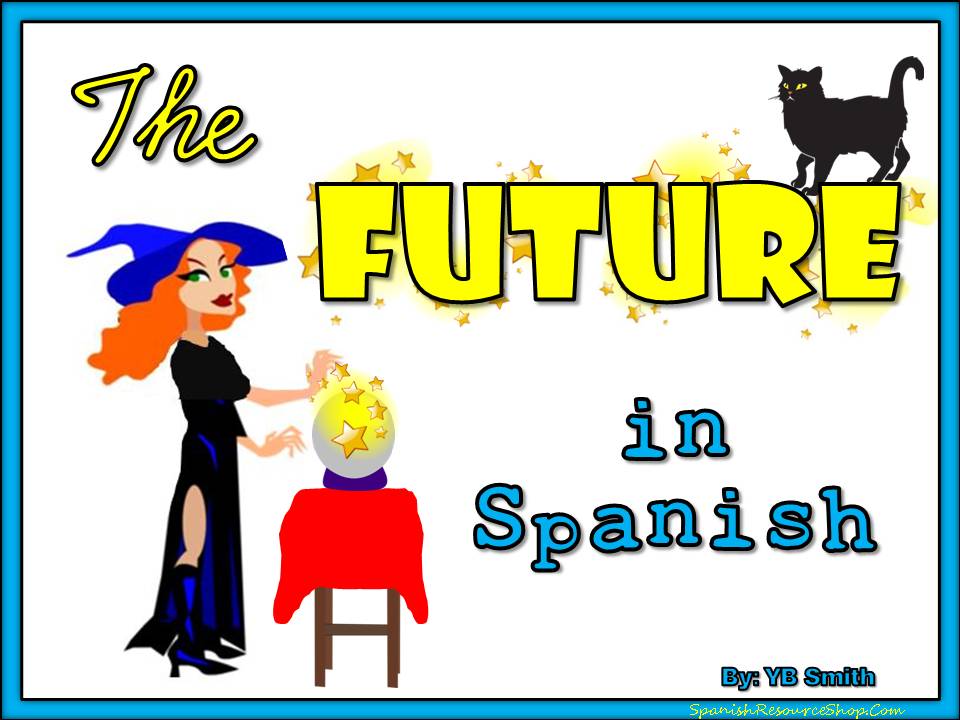 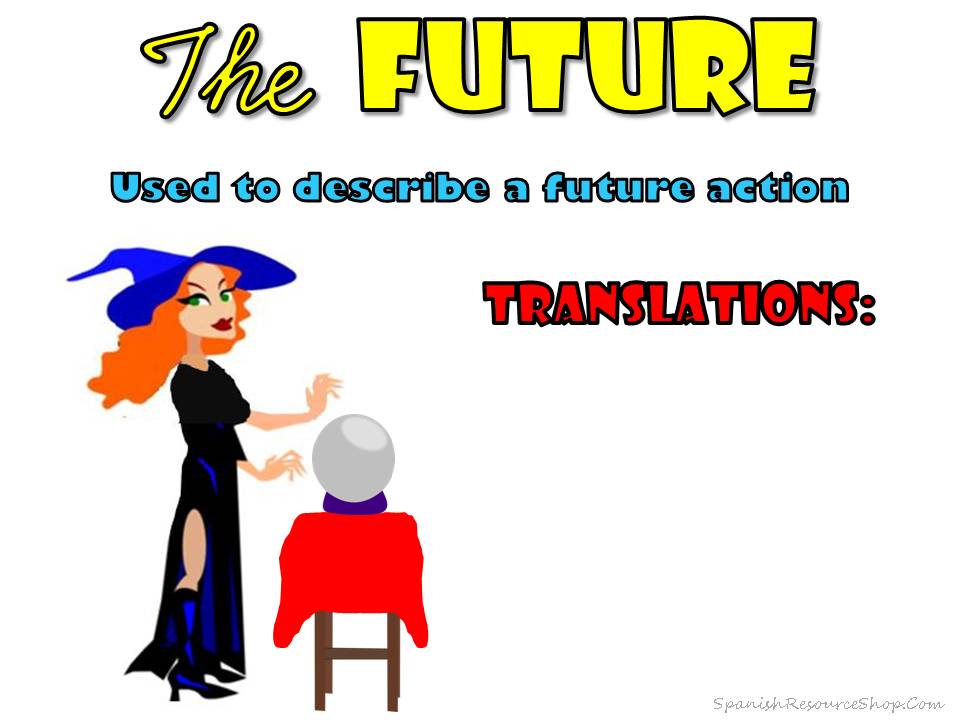 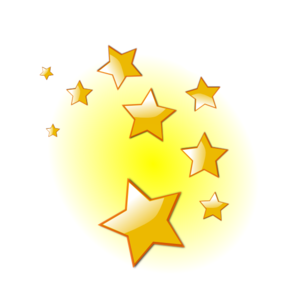 will
shall
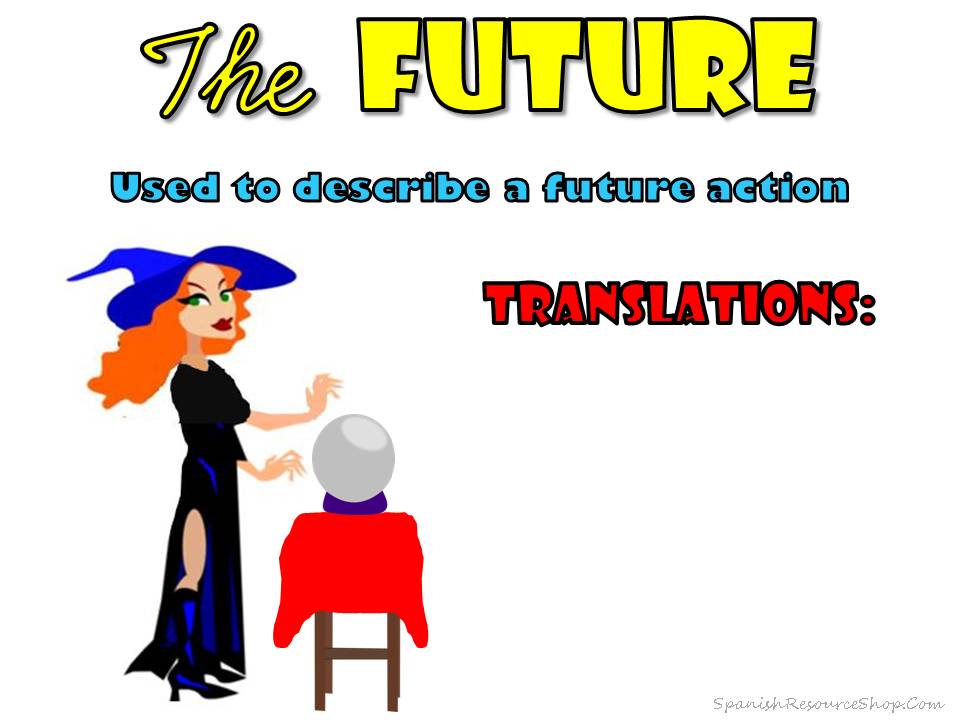 El futuro imperfecto
Remember that to refer to future events, you can use these structures:

Nosotros vamos a invitar a todos nuestros amigos.

Nosotros invitaremos a todos nuestros amigos.
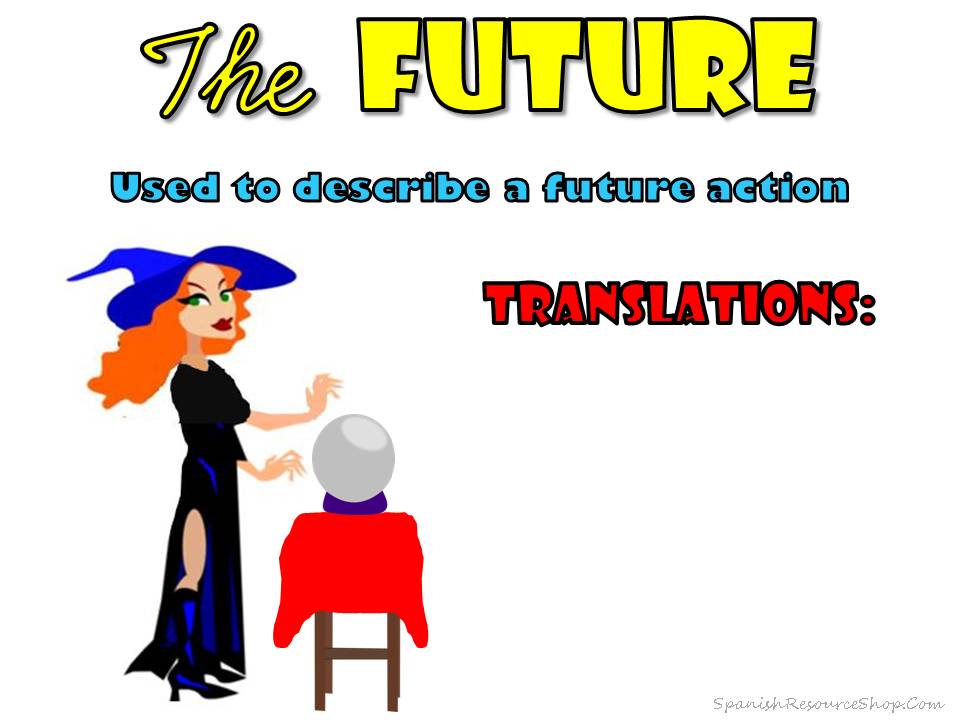 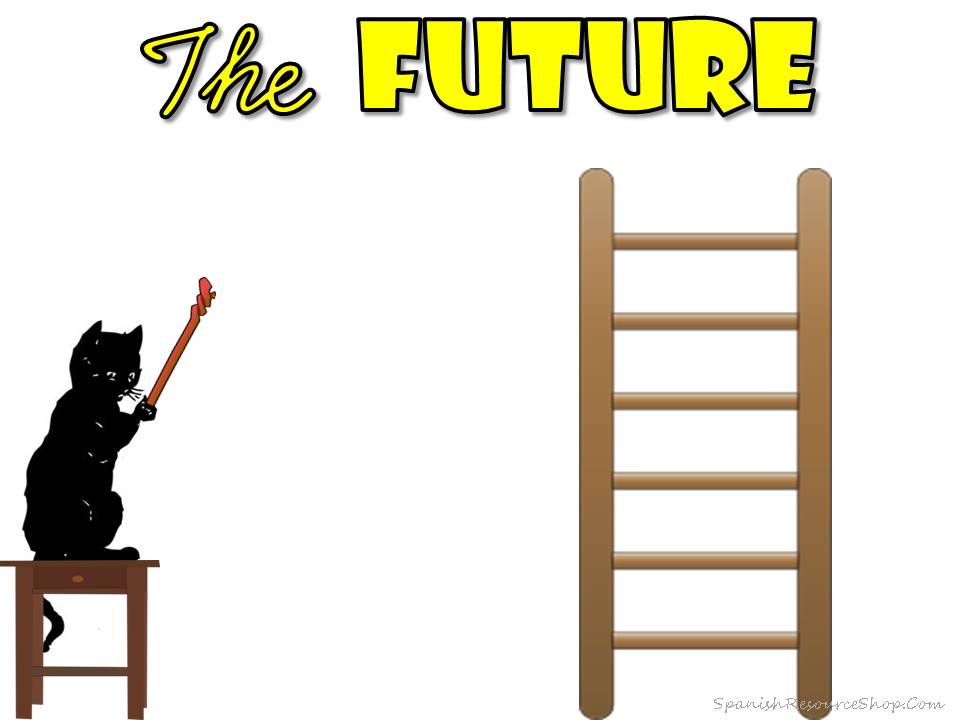 Start with the infinitive
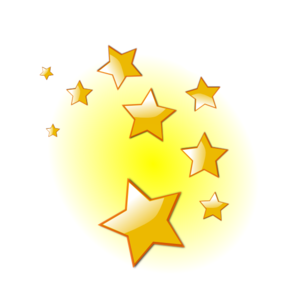 Step 1
hablar
comer
vivir
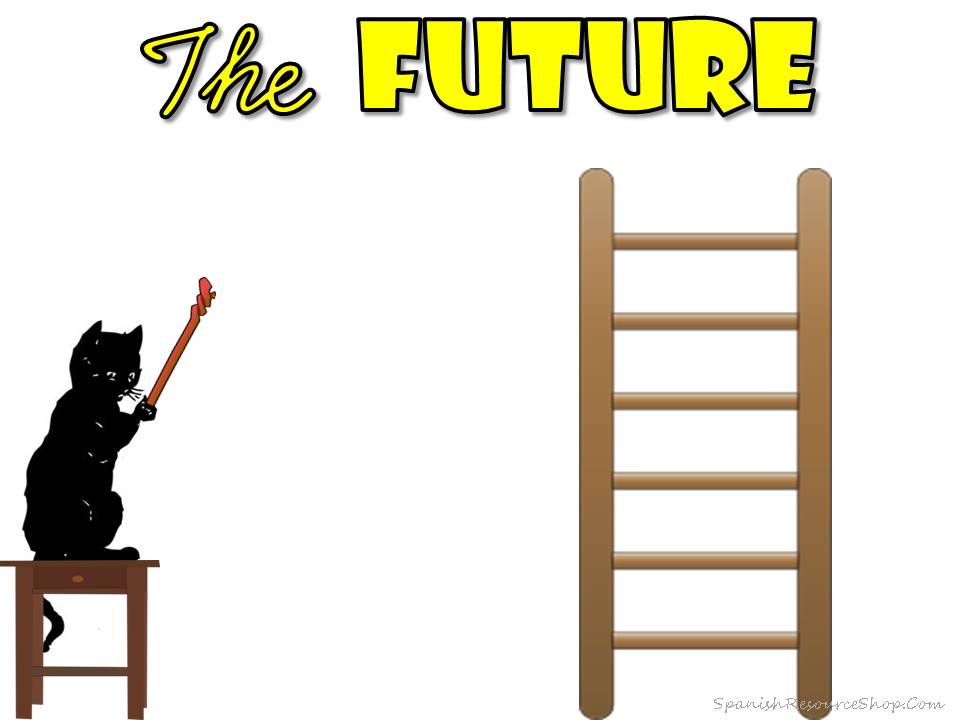 Add the correct ending:
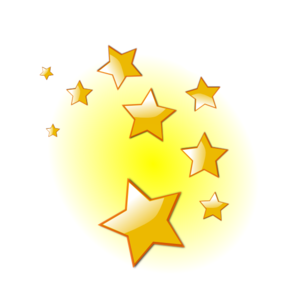 é
ás
á
emos
éis
án
Step 2
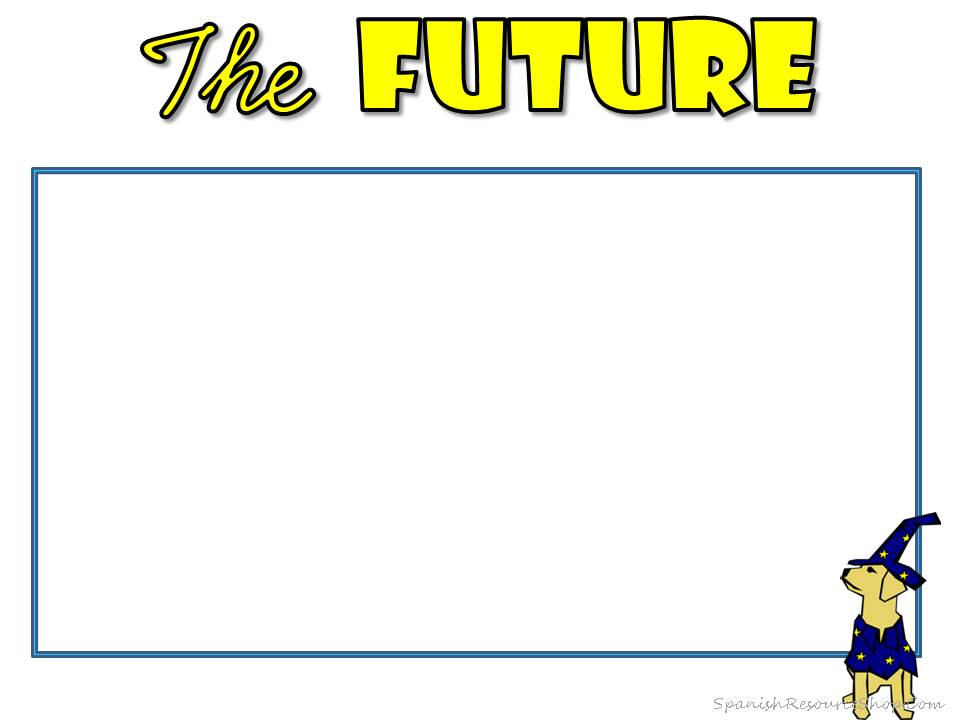 hablar    	  comer		   vivir		    
hablar 		  comer 		   vivir		 
hablar 		  comer 		   vivir		 
hablar 		  comer 		   vivir		 
hablar 		  comer 		   vivir		 
hablar 		  comer 		   vivir
é
ás
á
emos
éis
án
é
ás
á 
emos
éis
án
é
ás
á
emos
éis
án
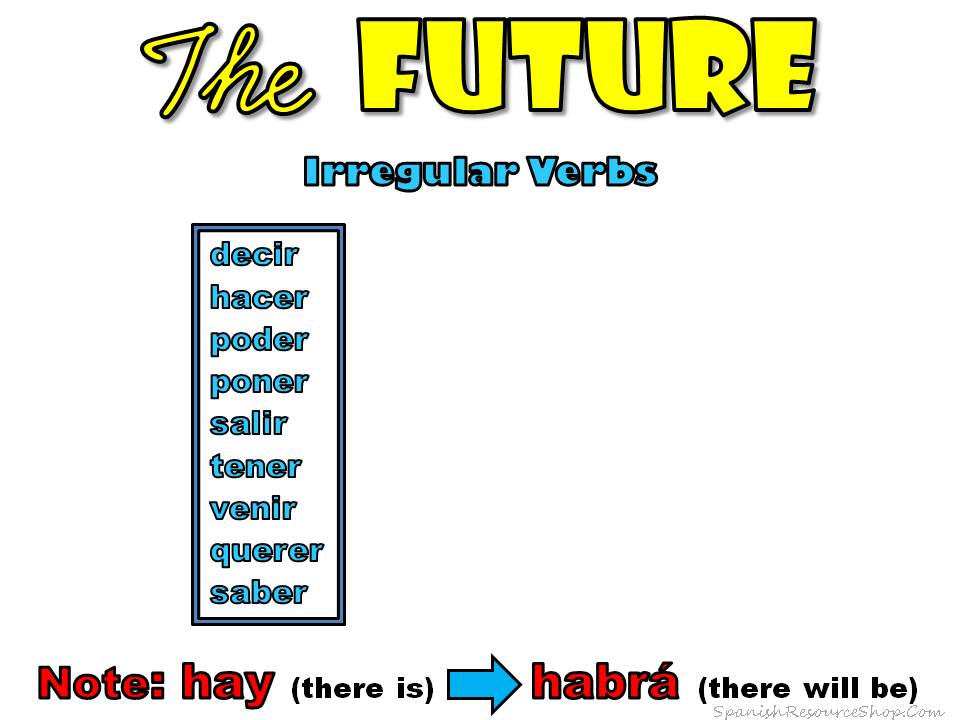 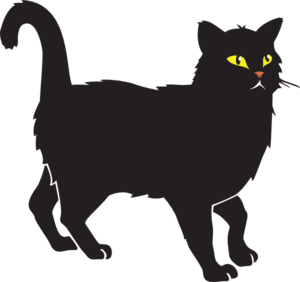 -é
-ás
-á
-emos
-éis
-án
}
dir-	
	har-
 	podr-
	pondr- 
  	saldr-
	tendr-
	vendr-
	querr-
	sabr-
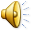 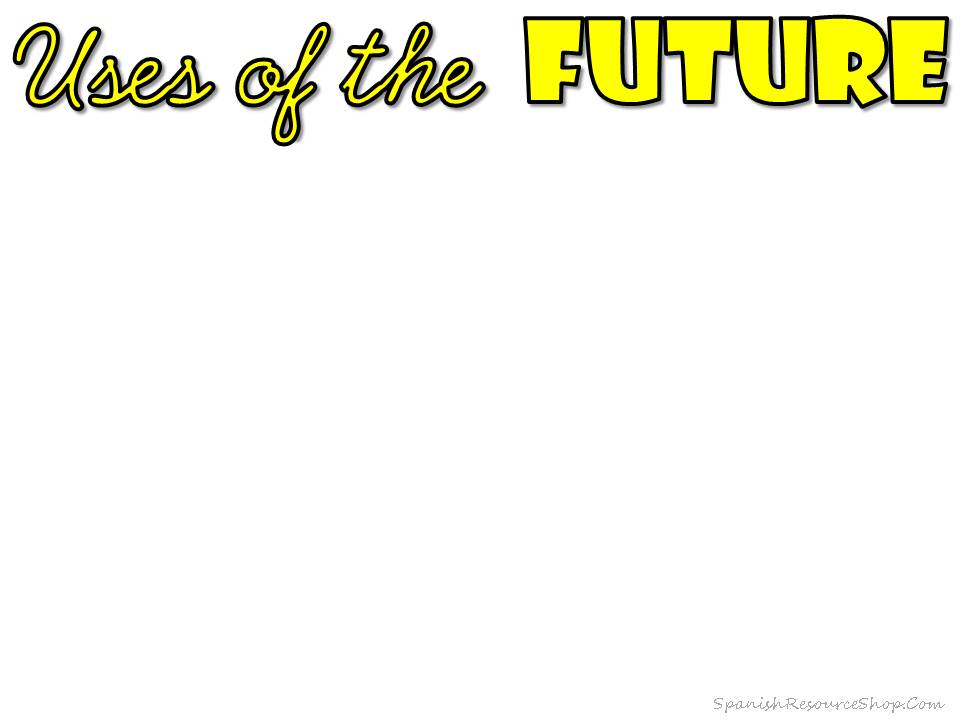 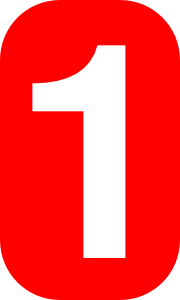 To express a future action, event, or condition
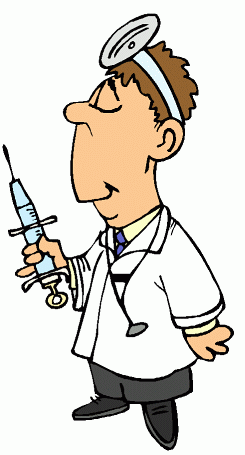 Yo seré médico en el futuro.


              Habrá una fiesta.


     Lloverá mucho en marzo y abril.
(I will be a doctor in the future.)
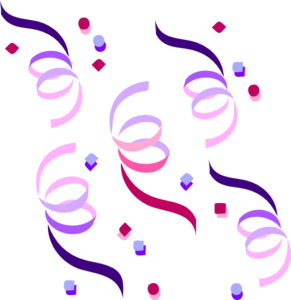 (There will be a party.)
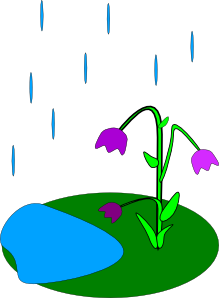 (It will rain a lot in March and April.)
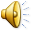 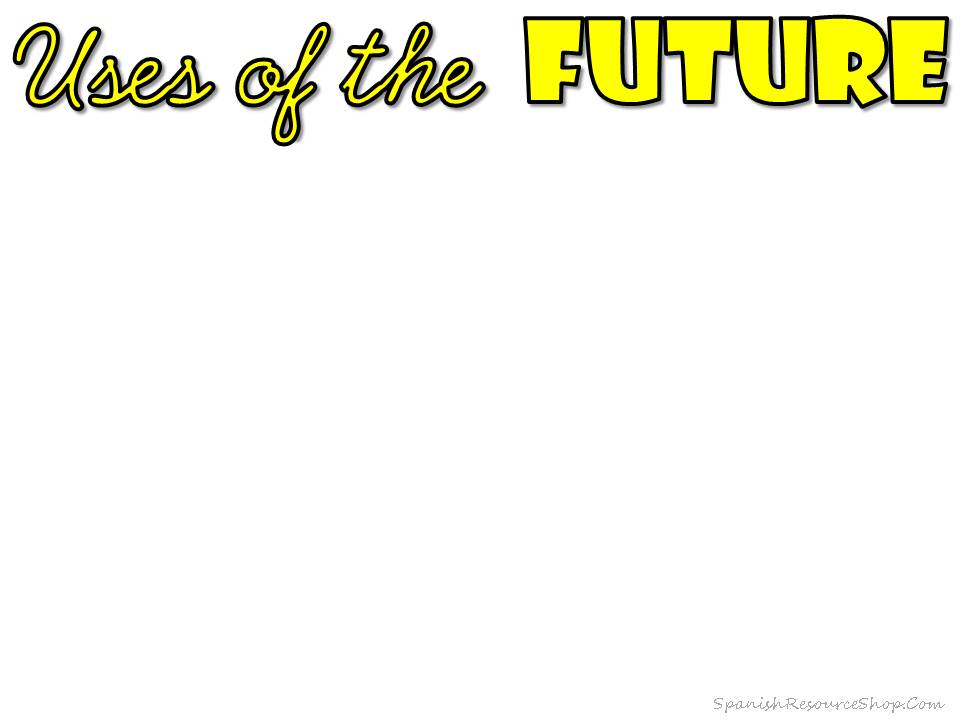 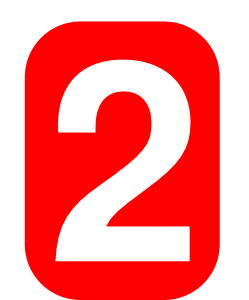 To speculate about the present:
“wonder” in questions
“probably” in statements
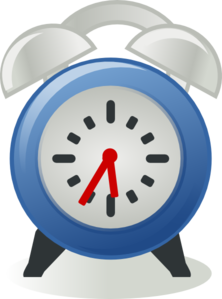 ¿Qué hora será? 


              		Tendrá hambre.


     ¿Qué tiempo hará en España?
(I wonder what time it is.)
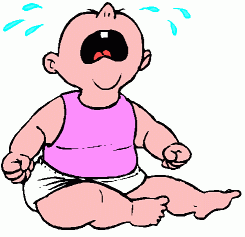 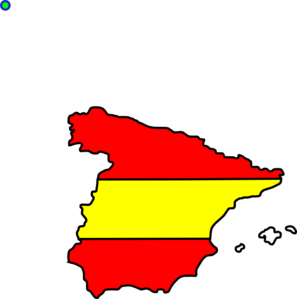 (She is probably hungry.)
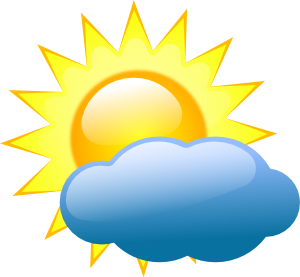 (I wonder how the weather is in Spain.)
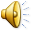 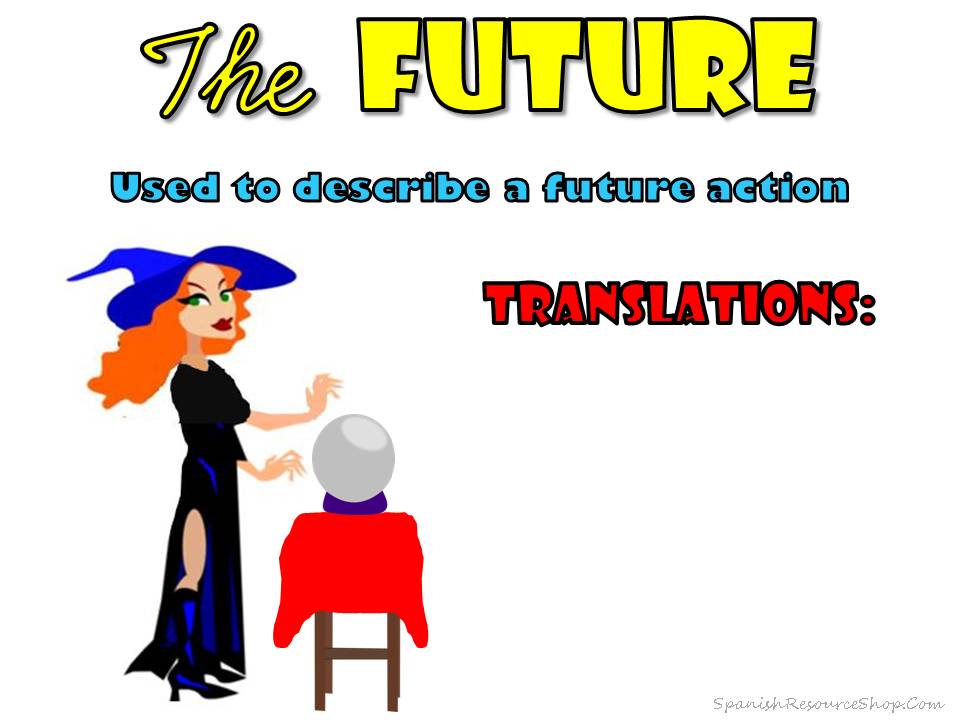 Marcadores de futuro
You can use these adverbs and expressions to refer to the future:
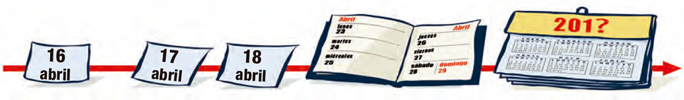 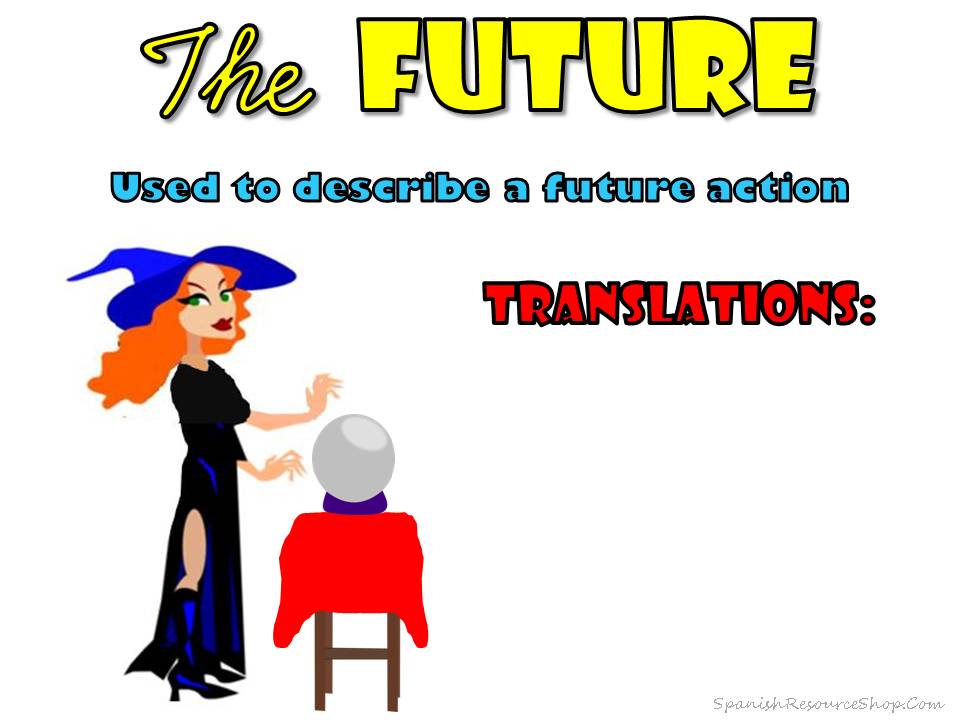 Cuando + presente de subjuntivo
Use cuando + present subjunctive when
                          referring to situations and
                          events that have not yet
                          occurred.
                          -Cuando estemos en Miami,
                              vamos a ver un concurso de
                              bailes latinos.  
                             -Cuando tenga 30 años,
                             seguramente no existirán los
                             teléfonos públicos.
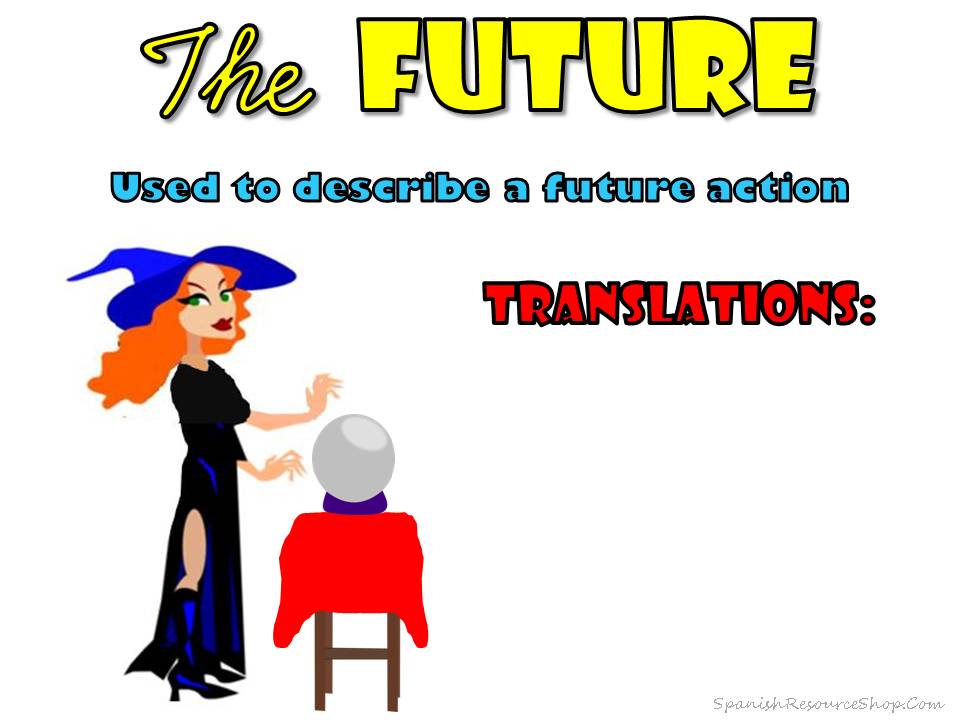 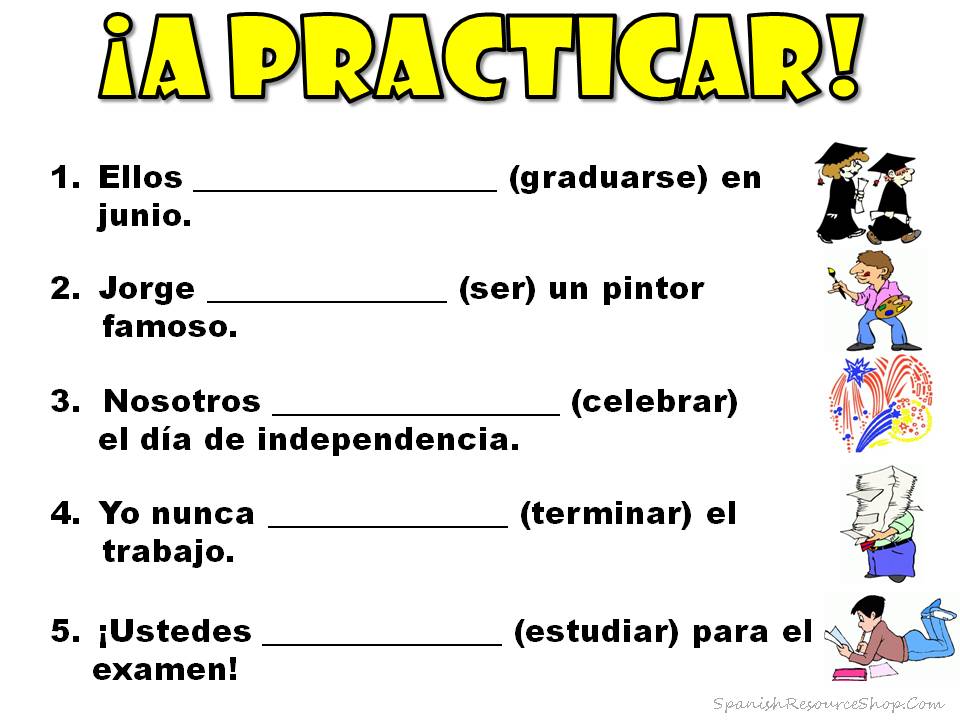 se graduarán
será
celebraremos
terminaré
estudiarán
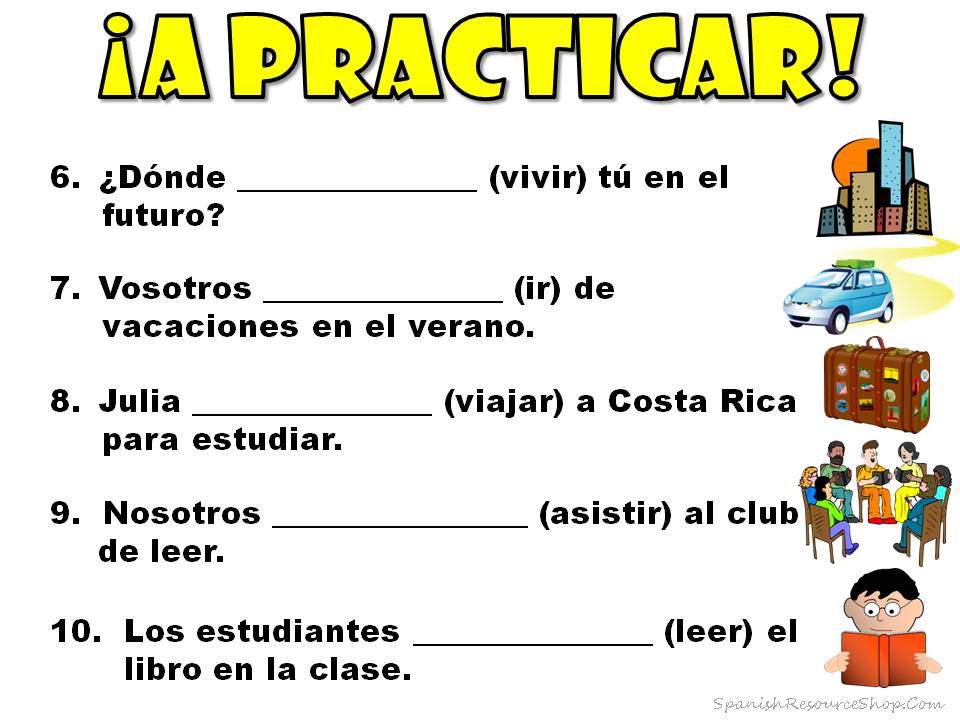 vivirás
iréis
viajará
asistiremos
leerán
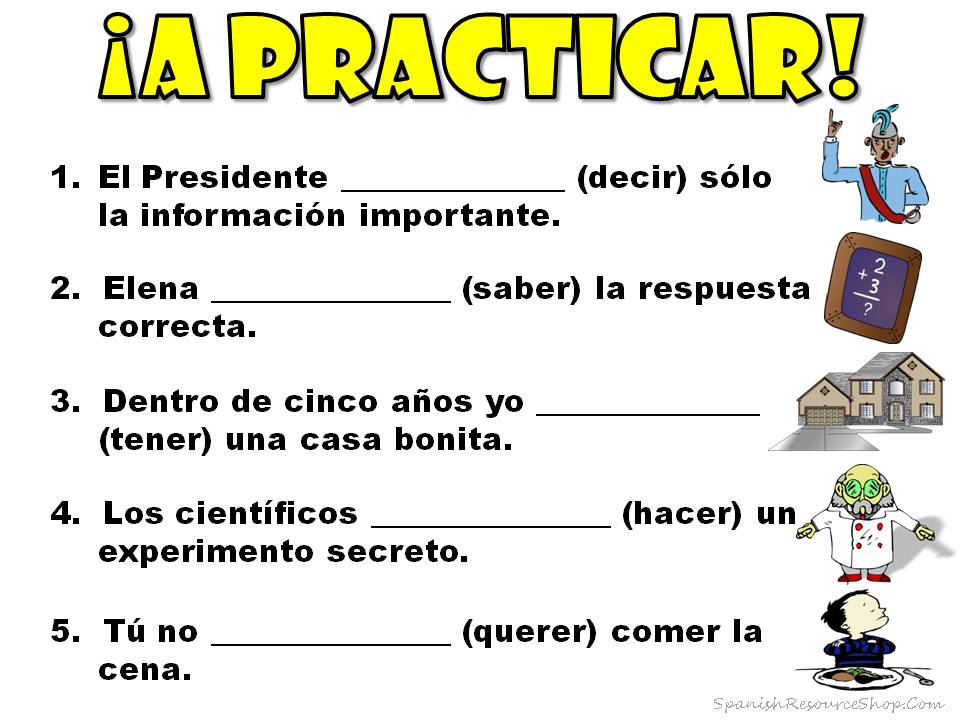 dirá
sabrá
tendré
harán
querrás
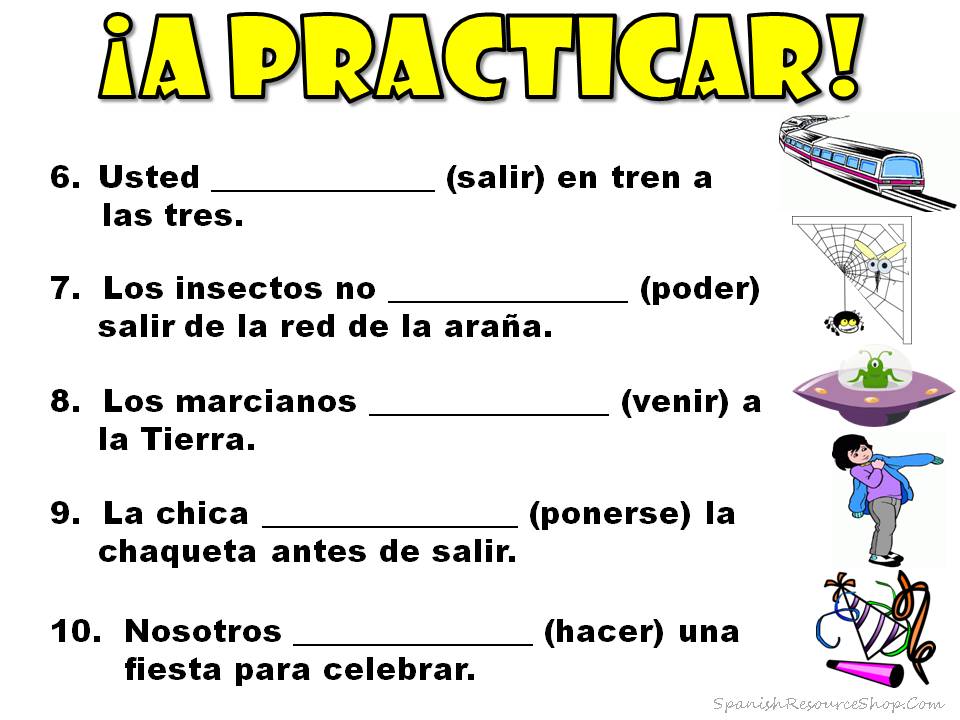 saldrá
podrán
vendrán
se pondrá
haremos
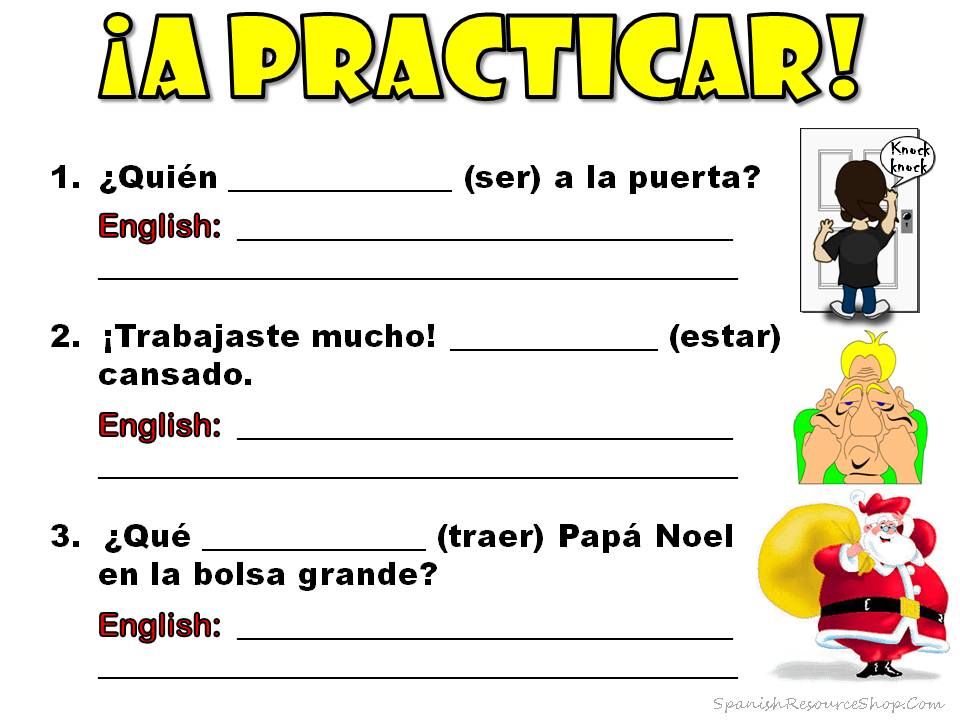 será
I wonder who is at the door.
Estarás
You worked a lot!  You are probably tired.
traerá
I wonder what Santa Claus
is bringing in the big bag.
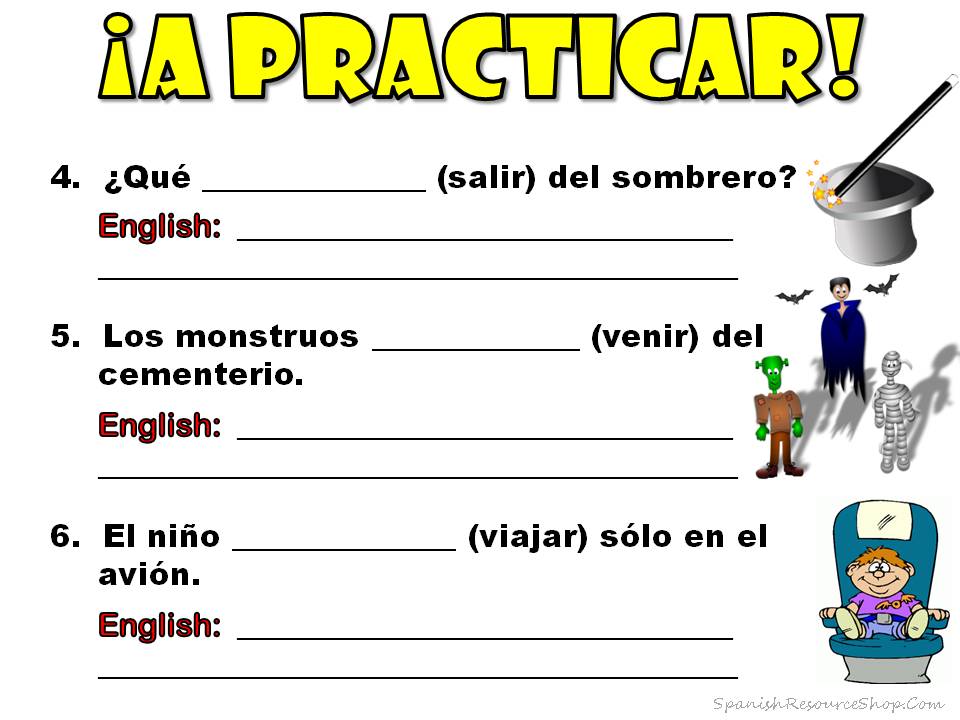 saldrá
I wonder what is coming out of the hat.
vendrán
The monsters probably
are coming from the cemetery.
viajará
The little boy probably
is traveling alone on the plane.
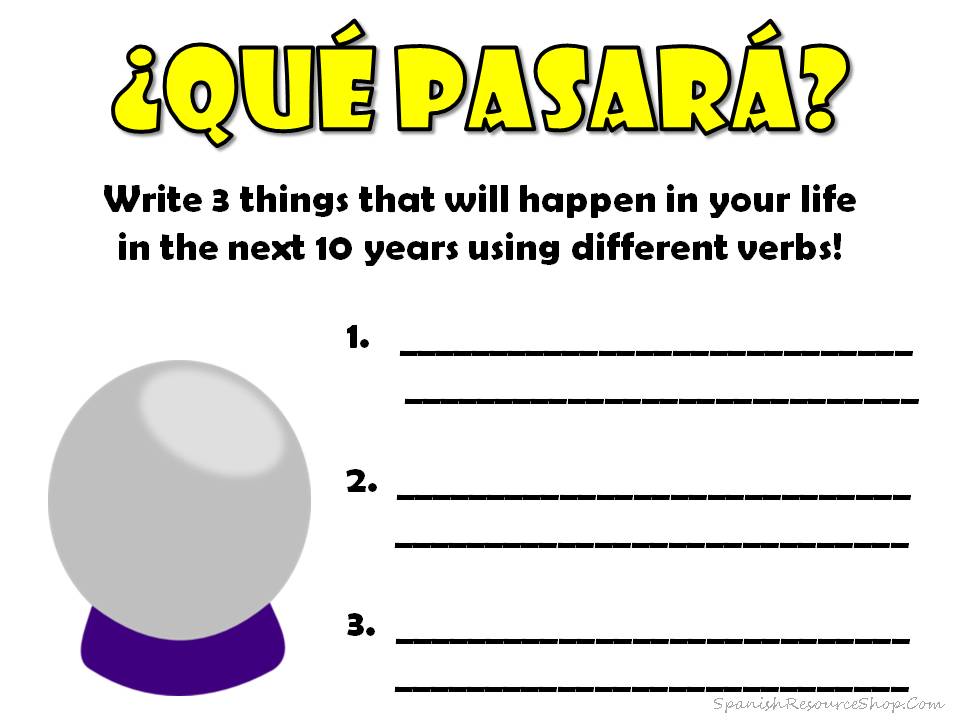 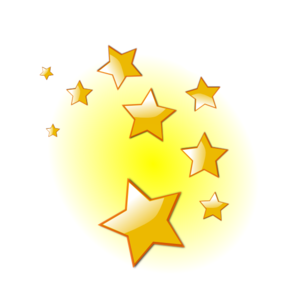 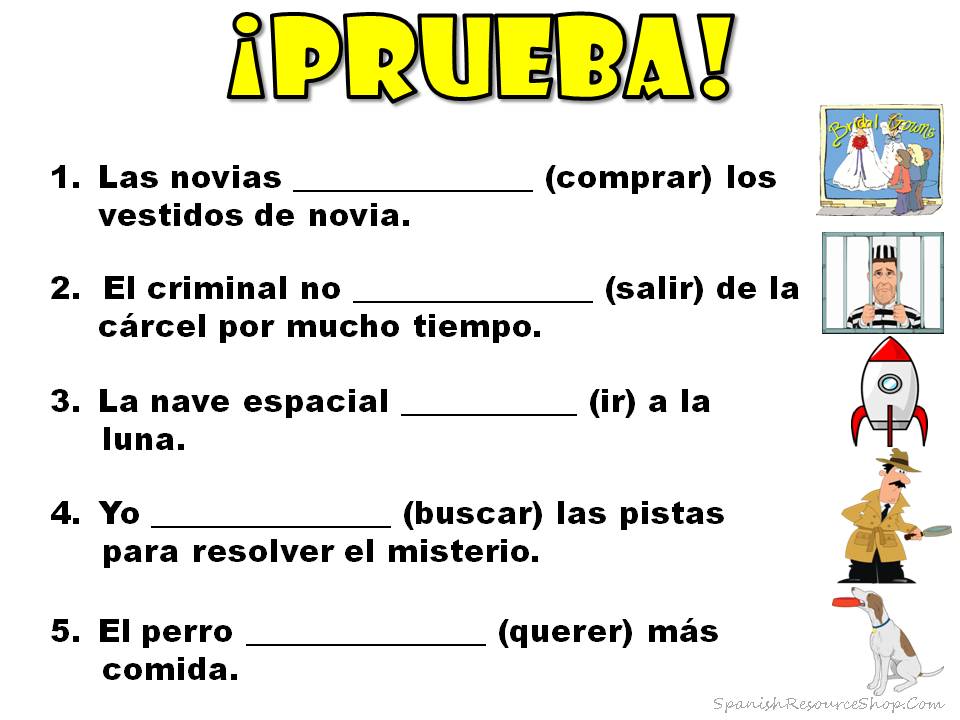 comprarán
saldrá
irá
buscaré
querrá
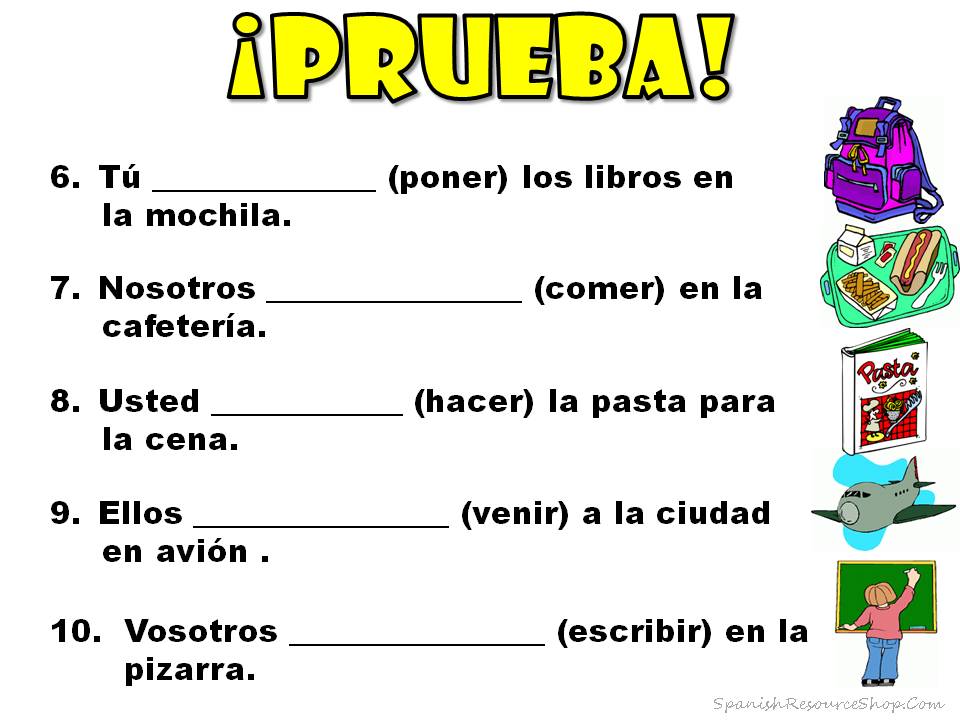 pondrás
comeremos
hará
vendrán
escribiréis